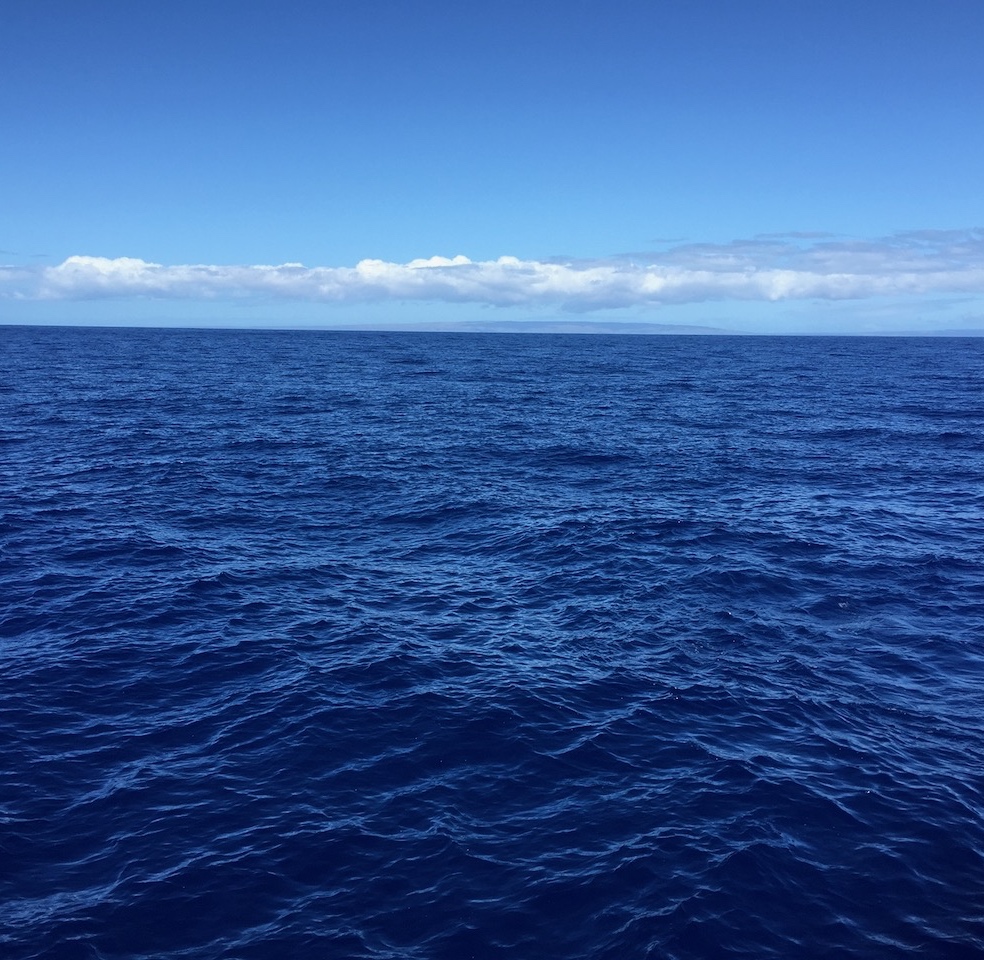 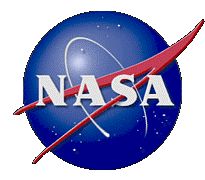 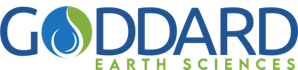 Field Support Group Update
Antonio Mannino
NASA Goddard Space Flight Center
Introduction
Accomplishments
Pigment Analysis Activities
in situ Protocol updates
Field campaign efforts
HyperInSPACE
Core members:                                                                  Joaquin Chaves, Scott Freeman, Chris Kenemer, Chelsea Lopez, Aimee Neeley, Harrison Smith, Vanessa Strohm, and Crystal Thomas
Other contributors to FSG activities:  Dirk Aurin
NASA OCRT Meeting – 9 May 2023
Our Staff
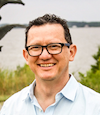 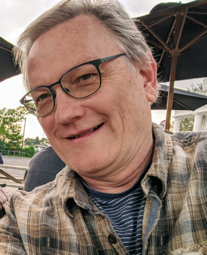 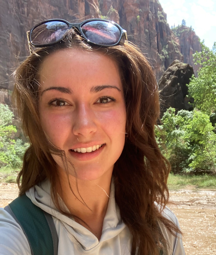 Core Members
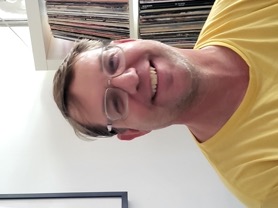 Joaquin Chaves
Scott Freeman
Chris Kenemer
Chelsea Lopez
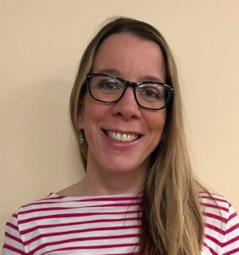 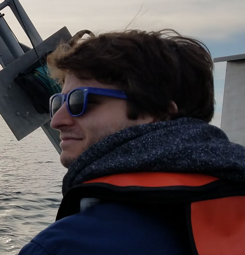 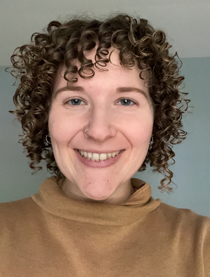 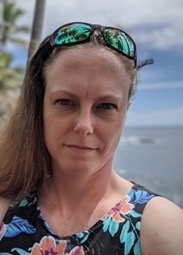 Aimee Neeley
Harrison Smith
Vanessa Strohm
Crystal Thomas
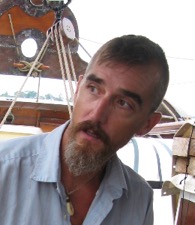 Other contributing staff
Dirk Aurin
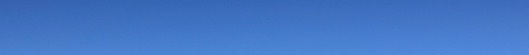 Field & Lab activities in support of NASA
our Mission Statement:  
Engage in activities to ensure the quality of NASA’s optical and biogeochemical field datasets used in the development of Ocean Color (OC) satellite algorithms and in the validation of OC satellite data products (and models).  

This is Critical to PACE’s Success
Protocols
Other Projects
Lab Experiments
New Instruments
Everything we do feeds into improving knowledge of and reduction of field measurement uncertainties and thus through interdependence improve satellite data products and knowledge of their inherent uncertainties.
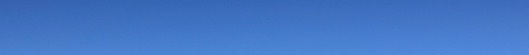 Phytoplankton Pigment Analysis Lab
Dedicated quality-assured lab necessary for validation and maintenance of chl-a climate data record and production of suite of HPLC-amenable phytoplankton pigments

Current/Past Year Accomplishments
Reported ~3050 HPLC pigment samples
On-going efforts to maintain and improve data 
     quality and analytical efficiency

Upcoming Work
Assessmentof uHPLC and semi uHPLC capabilities 
     for new instrument purchase
Participation in HIP-7 intercalibration
Methods development/selection for phycobilin pigments
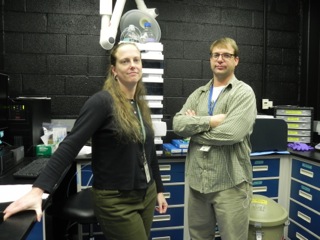 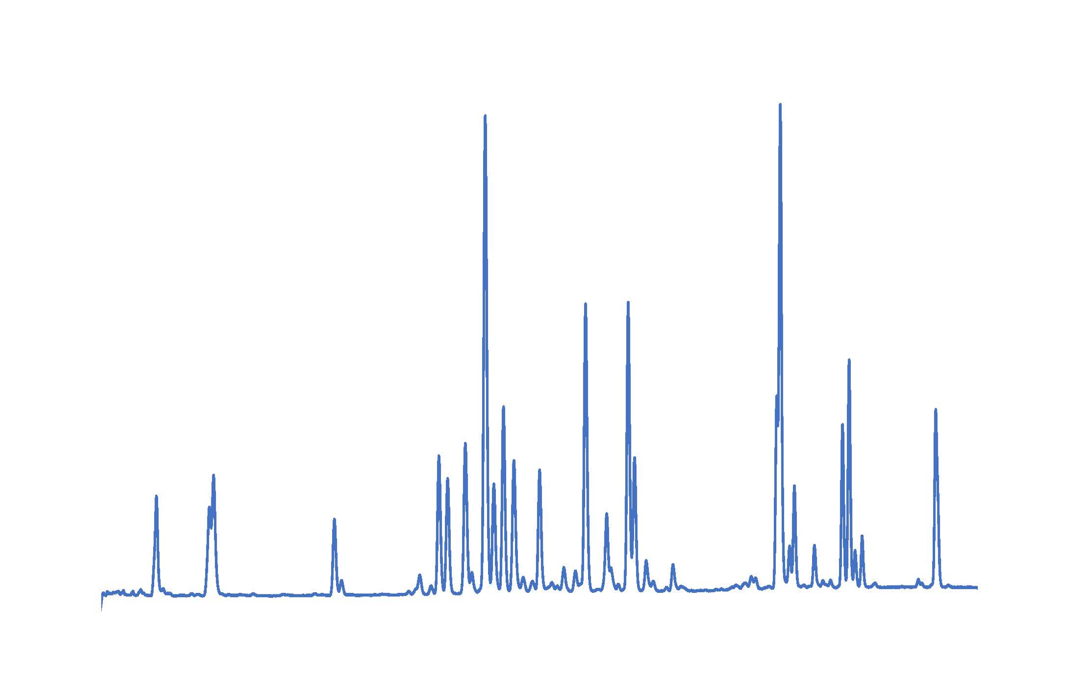 Chromatogram of mixed 
pigments analyzed in FSG 
Lab by HPLC
Technical lead contact:  crystal.s.thomas@nasa.gov
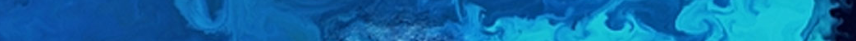 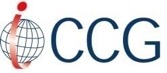 Status of Field Measurement Protocols – Published I
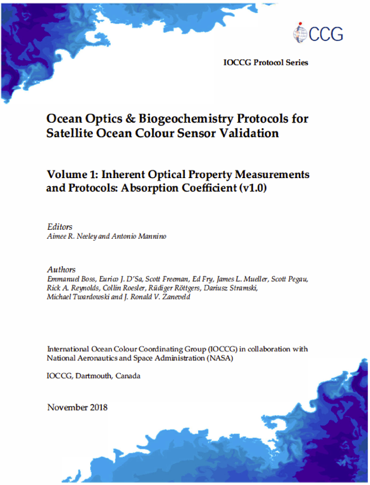 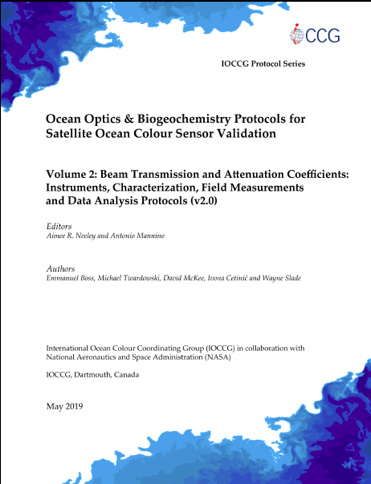 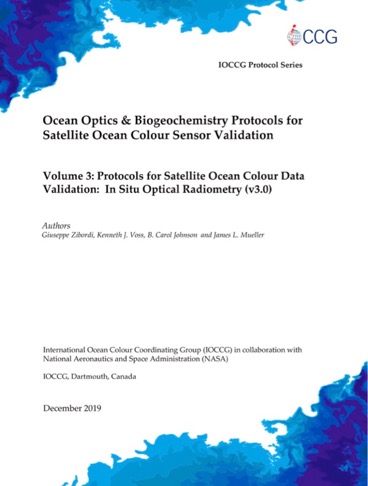 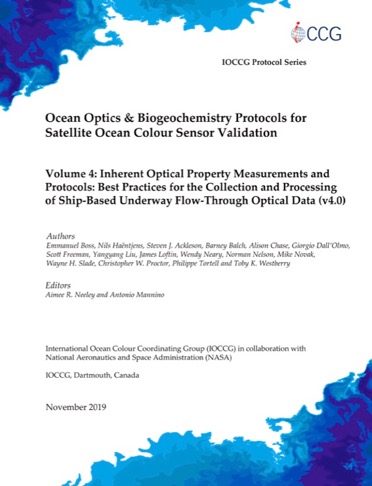 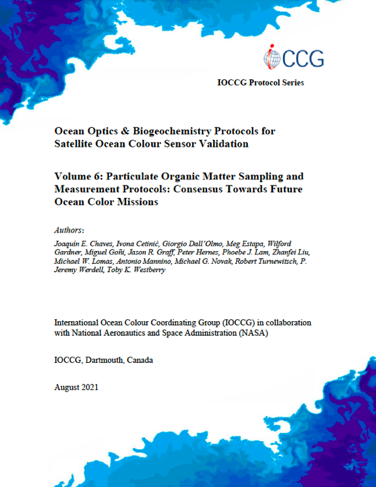 Vol. 1.0 Absorption 
(particles) 

Nov. 2018
Vol. 2.0 
Beam Attenuation 

April 2019
Vol. 3.0 Radiometry for Validation

Dec. 2019
Vol. 4.0        Inline Flow-Through IOPs

Nov. 2019
Vol. 6.0  Particulate Organic Carbon
August 2021
https://ioccg.org/what-we-do/ioccg-publications/ocean-optics-protocols-satellite-ocean-colour-sensor-validation/
[Speaker Notes: Background – NO NEED TO TALK TO THIS

1. Aquatic Primary Productivity								
Status: Workshop held 05-07 December 2019. Draft protocol in development. 
Best practices for measurements of primary productivity derived from in situ/on-deck/laboratory radio/stable isotope incubations, dissolved oxygen concentrations (from incubations or autonomous platforms such as floats or gliders), oxygen-argon ratios, triple oxygen isotope, natural fluorescence, and FRRF/ETR/kinetic analysis.
2. Phytoplankton Taxonomic Working Group
Status: Workshops held June 2017, 2018, & 2019
Funded in 2017 through the U.S.-based Ocean Carbon and Biogeochemistry program to develop standards and practices for processing phytoplankton taxonomic and size class data collected from automated imaging technologies, including imaging-in-flow cytometry, and reporting these data types to public repositories.
Primary deliverables in process: A Technical Memorandum will outline recommended data processing, provenance, and data reporting practices for submitting phytoplankton taxonomic and size class data. Data file format standardization and organization will be established for data submission across public repository platforms.
3. Absorption Coefficient (Particles) Protocol
Status: Complete. An electronic version is available on the IOCCG website.
4. Inline Flow-through IOP protocol
Status: Review is complete. In final stages of production.
5. Beam-C protocol
Status: completed May 2019
6. Apparent Optical Properties protocol:
Status: final stages of production.
7. POC Protocol:
Status: to be Posted on IOCCG website for public comment
8. CDOM Absorption Protocol:
Status: 22 Oct 2019 Posted on IOCCG website for public comment
9. Scattering Protocol:
Status: Early writing stage]
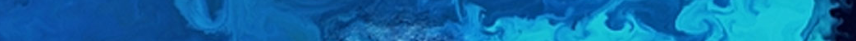 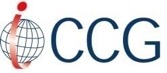 Status of Field Measurement Protocols – Published II
Aquatic Primary Productivity
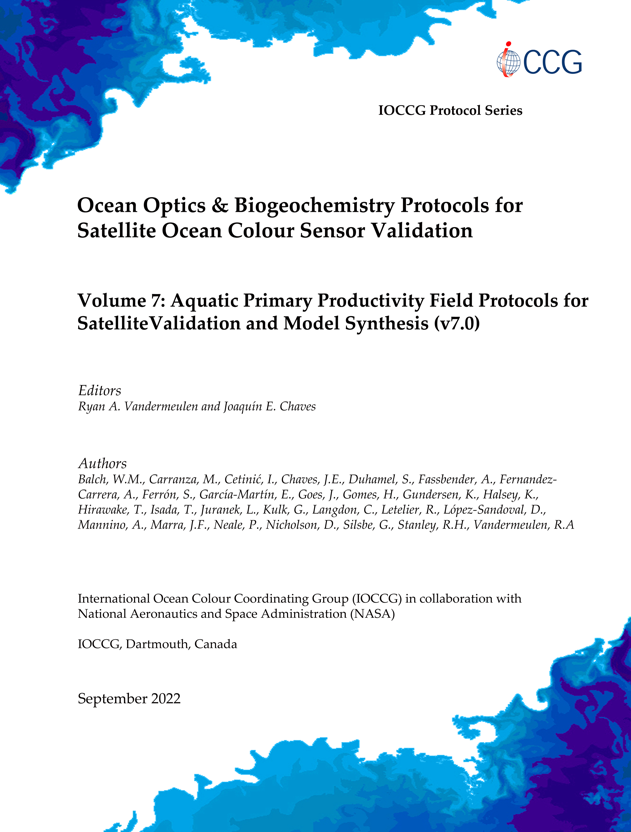 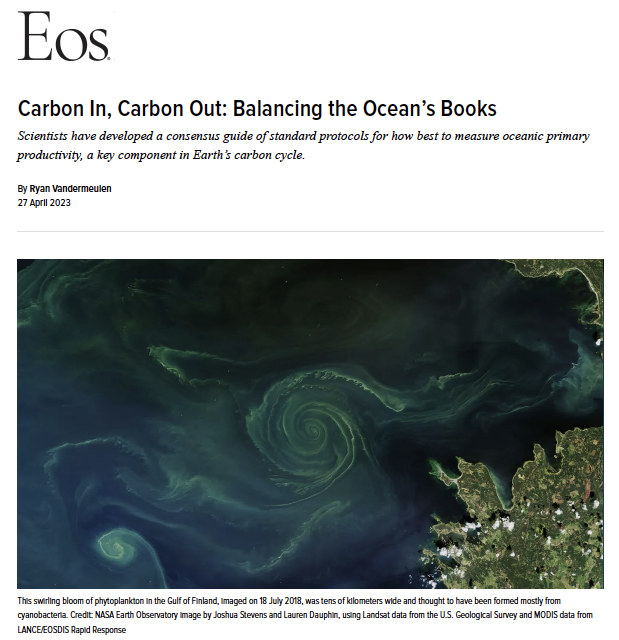 Citation: Vandermeulen, R. (2023), Carbon in, carbon out: Balancing the ocean’s books, Eos, 104, https://doi.org/10.1029/2023EO230170. Published on 27 April 2023.
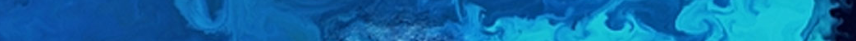 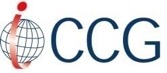 In Progress – Scattering Properties
More Radiometry
CDOM Absorption
Scattering Properties
Authors
Authors
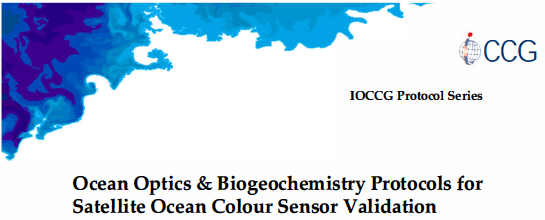 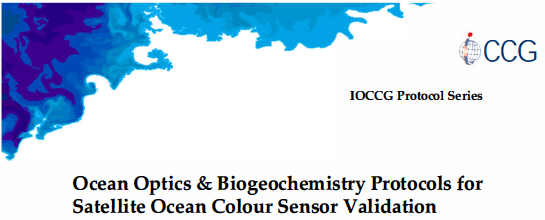 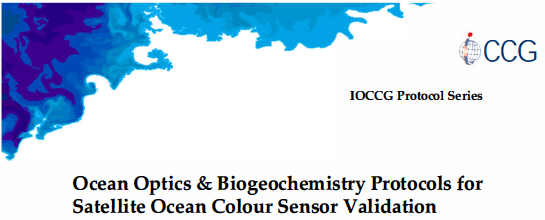 Vol. 9.0  Noteworthy and Supplemental Topics on Ocean Colour Radiometry
Vol. 8 Volume Scattering Function, scattering, and backscattering coefficients
Vol. 5.0  
CDOM Absorption
Authors
Wayne Slade, Emmanuel Boss, et al.
Authors
Violeta San Juan Calzado, Susanne Craig, Zhongping Lee et al.
Authors
Antonio Mannino, Michael G. Novak, Norman B. Nelson, Mathias Belz, Jean-François Berthon, Neil V. Blough, Emmanuel Boss, Annick Bricaud, Joaquin Chaves, Carlos Del Castillo, Rossana Del Vecchio, Eurico J. D’Sa, Scott Freeman, Atsushi Matsuoka, Richard L. Miller, Aimee Neeley, Rüdiger Röttgers, Maria Tzortziou, Jeremy Werdell
Completion TBD
Publish in 2023
Complete in 2023
[Speaker Notes: Background – NO NEED TO TALK TO THIS

1. Aquatic Primary Productivity								
Status: Workshop held 05-07 December 2019. Draft protocol in development. 
Best practices for measurements of primary productivity derived from in situ/on-deck/laboratory radio/stable isotope incubations, dissolved oxygen concentrations (from incubations or autonomous platforms such as floats or gliders), oxygen-argon ratios, triple oxygen isotope, natural fluorescence, and FRRF/ETR/kinetic analysis.
2. Phytoplankton Taxonomic Working Group
Status: Workshops held June 2017, 2018, & 2019
Funded in 2017 through the U.S.-based Ocean Carbon and Biogeochemistry program to develop standards and practices for processing phytoplankton taxonomic and size class data collected from automated imaging technologies, including imaging-in-flow cytometry, and reporting these data types to public repositories.
Primary deliverables in process: A Technical Memorandum will outline recommended data processing, provenance, and data reporting practices for submitting phytoplankton taxonomic and size class data. Data file format standardization and organization will be established for data submission across public repository platforms.
3. Absorption Coefficient (Particles) Protocol
Status: Complete. An electronic version is available on the IOCCG website.
4. Inline Flow-through IOP protocol
Status: Review is complete. In final stages of production.
5. Beam-C protocol
Status: completed May 2019
6. Apparent Optical Properties protocol:
Status: final stages of production.
7. POC Protocol:
Status: to be Posted on IOCCG website for public comment
8. CDOM Absorption Protocol:
Status: 22 Oct 2019 Posted on IOCCG website for public comment
9. Scattering Protocol:
Status: Early writing stage]
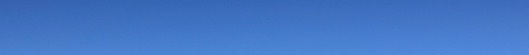 Reporting Data from Images and Flow Cytometry
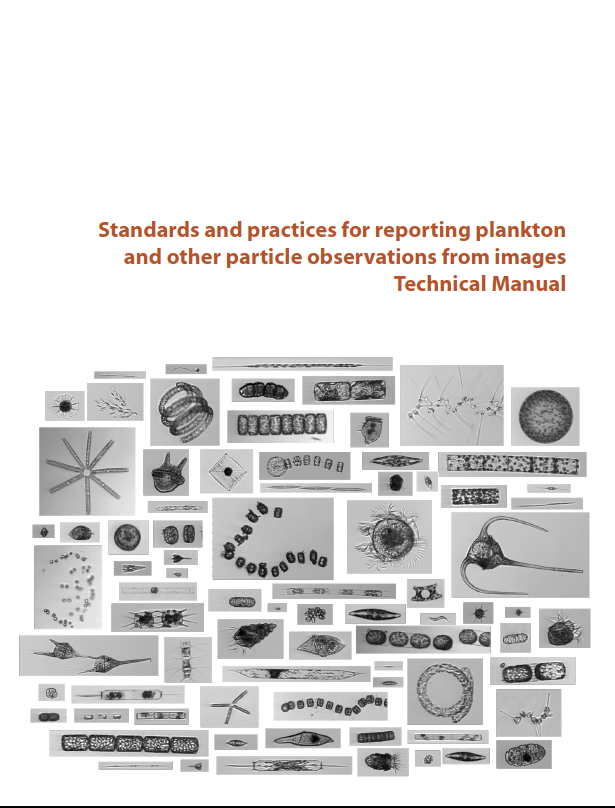 DOI:10.1575/1912/27377
https://hdl.handle.net/1912/27377​
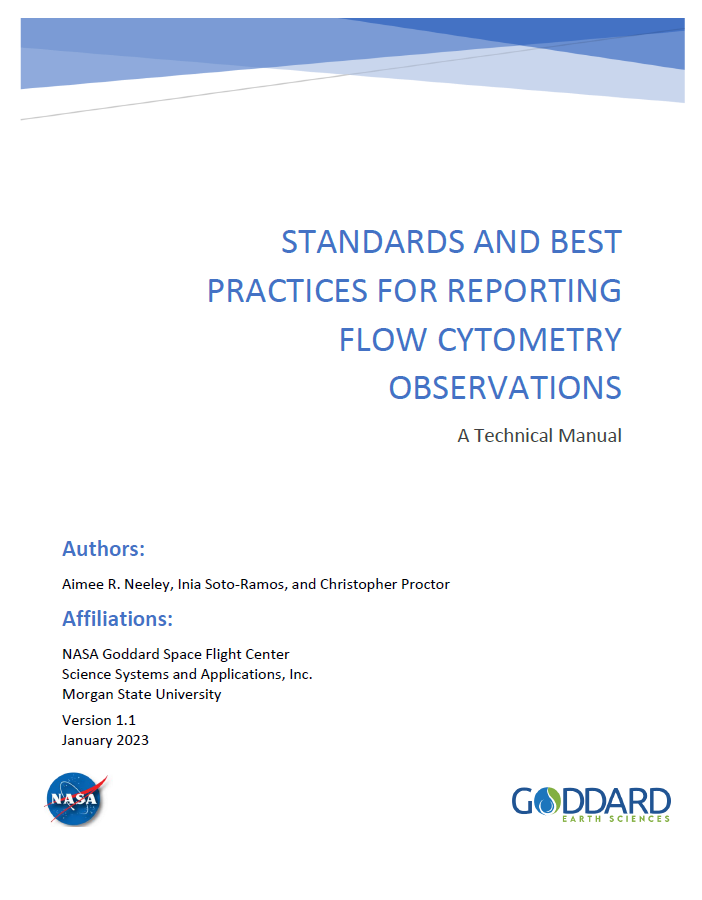 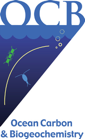 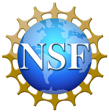 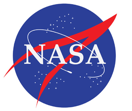 https://repository.oceanbestpractices.org/handle/11329/2111
Present standardized data 
tables

Flexible reporting of:
taxonomic information
morphological information

Implements Darwin Core and 
SeaDataCloud vocabulary

Discussion of supporting documentation is included
http://dx.doi.org/10.25607/OBP-1864
Neeley, Aimee, Beaulieu, Stace E., Proctor, Chris, Cetinić, Ivona, Futrelle, Joe, Soto Ramos, Inia, Sosik, Heidi M., Devred, Emmanuel, Karp-Boss, Lee, Picheral, Marc, Poulton, Nicole, Roesler, Collin S., Shepherd, Adam
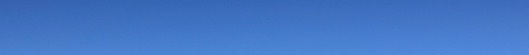 Best Practices for Particle Imaging Instruments
https://www.us-ocb.org/opo-working-group/
Will identify challenges associated with quantitative sampling of phytoplankton due to:
1) Different oceanic provinces and biomass levels (e.g., coastal, open ocean)
2) Aquatic sampling techniques (e.g., bottle, underway), profiling or towed technologies, ocean observatories (moorings)
3) Operational differences between current phytoplankton imaging instruments (PIIs) and analysis tools.
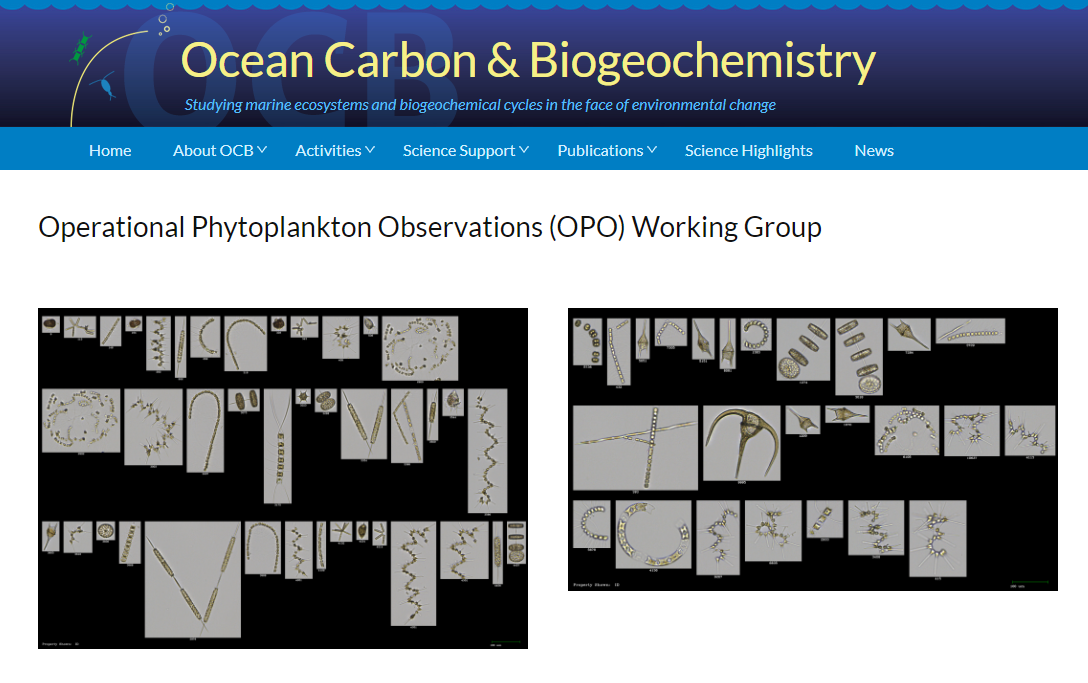 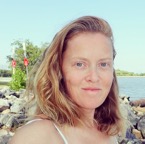 In-person meetings:
August 2-4, 2023, Bigelow Laboratory
Two-day meeting prior to OSM 2024
S. Clayton (ODU)
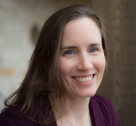 Deliverables:
Summary to OCB
Recommended standards and best practices 
L&O type publication 
Obtain GOOS endorsement
Working group to develop standards and best practices for the collection and assessment of Operational Phytoplankton Observations (OPO) using particle imaging instruments (PII).
N. Poulton (Bigelow)
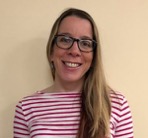 A. Neeley (NASA/SSAI)
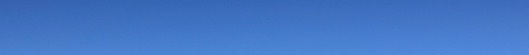 Building an Aquatic Flow Cytometry Repository
Objective: Lay the groundwork to develop a 'functional' repository for aquatic flow cytometry data

What do we mean by 'functional'?
Provide the capability to address critical science questions.
Include features such as tools for quality control, gating and data visualization.
Determine minimum metadata required for the data to be useful (including raw fcs files).
Proposed next steps: 
Data intercomparison between a small group of laboratories similar to SeaHARRE
Prototype development
Seek additional support to develop the repository
March 27– 29th, 2023;  Seattle, WA
Top: Pep Gasol, Ginger Armbrust, Michael Sieracki, Yoav Lehahn, Emily Peacock, Heidi Sosik, Raffaella Casotti, Angelique White, Paul Berube, Charlotte Lee, Michael Lomas. Bottom: Hongbin Liu, Nicole Poulton, Zackary Johnson, François Ribalet, Aimee Neeley, Anne Thompson, Amber York
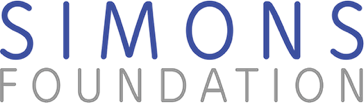 Preparing for PACE Validation
Evaluating instruments and approaches
Hyper-bb (bbp)
SC-6 (bbp)
PSICAM & QFT-ICAM (a)
SBA (Rrs)
RAMSES-II underway
Sorting flow cytometry
IFCB
ML particle ID


SBIR Pipeline
OKSI AquaFloat (Rrs)
Sequoia “Hyper-a”
Resonon airborne (Rrs)
[Speaker Notes: Here is a list of standard and advanced ocean color data products planned from OCI
Website has much more detail
Note the Rrs will be at 5nm BW at 2.5 (or 1.25 nm steps)
Click
Data latency – guarantee 12-24hr for quick look products, with expected typical turnaround of ~3-5 hrs from acquisition
~1 month for climate quality data products due to need for ancillary data products, MERRA and such (surface pressure, wind speed, ozone, NO2,
Click
Data access through the NASA ocean color website
Click
L1 & L2 browser
L3 browser
https protocol provides direct data access
Also direct access by filename
Click
Requirements on data products based on ocean reflectance for values listed here either absolute or relative values; for 50% clear ocean waters and 15nm aggregrated bands.]
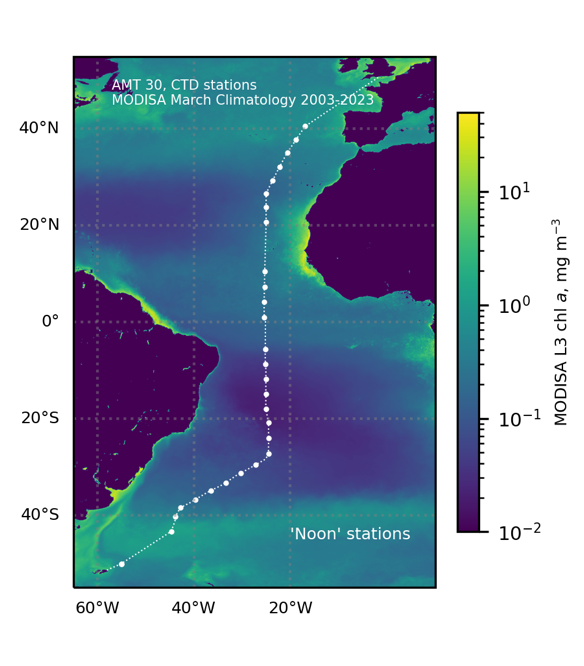 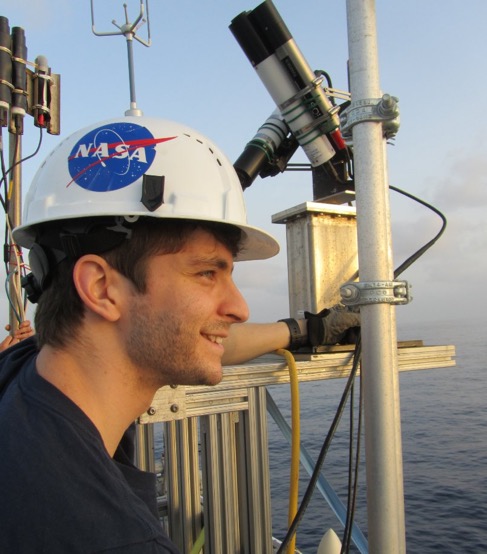 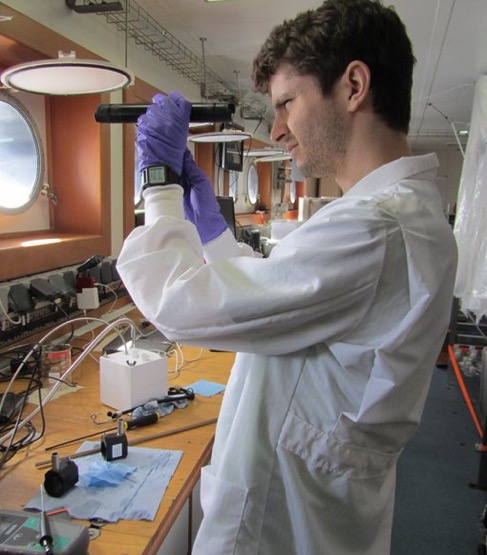 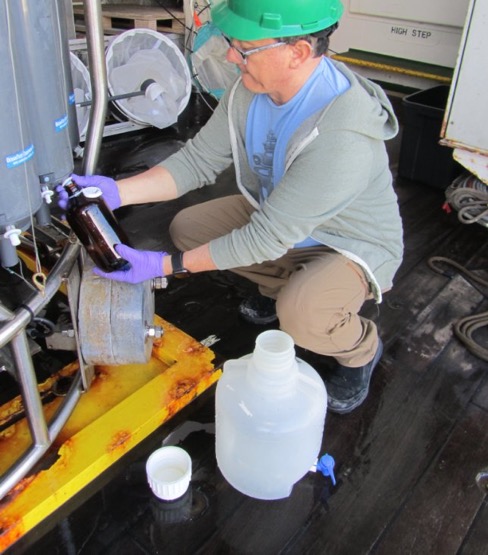 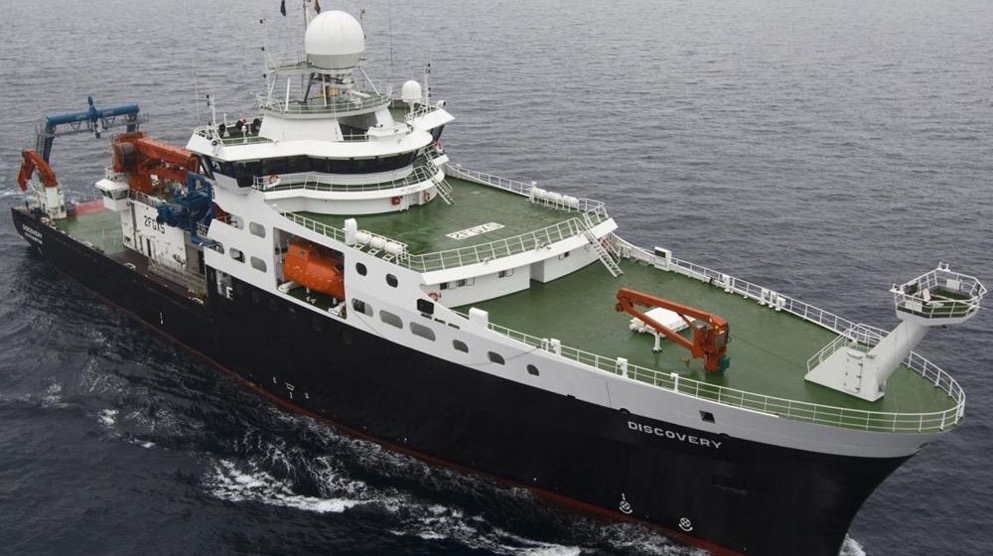 30th Atlantic Meridional Transect AMT30 February 20-March 30, 2023
Measurements
Solar-tracking "PySAS" Above water Rrs 
Radiometry intercomparison with added TRIOS RAMSES-II 
Profiling IOPs (PML);
Sequoia Scientific Hyper-bb 
Discrete absorption with Sunstone PSICAM & WETlabs AC-S
HPLC pigments (PML/GSFC)
Particle and CDOM absorption
POC, DOC, PIC, SPM 	   	Photo credit: G. Tilstone, PML
[Speaker Notes: AMT 30, Feb 20- March 30th. 60 discrete depths were sampled during daily ‘noon’ stations. Above water radiometry (NASA, PML), profiling IOPs (PML), underway IOPs (NASA, PML),]
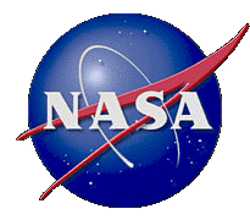 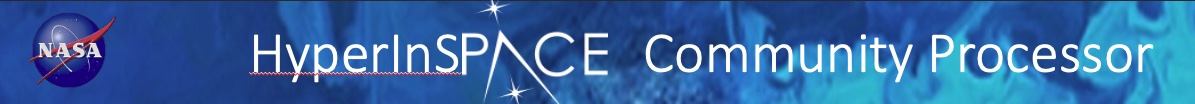 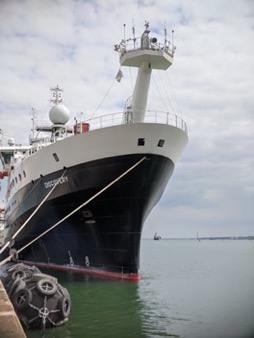 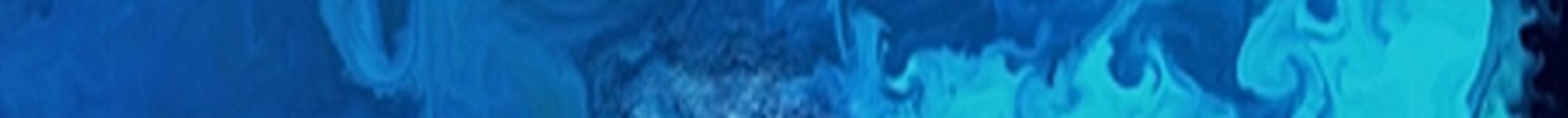 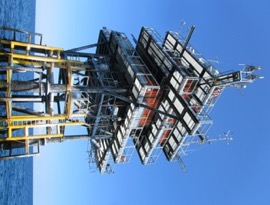 HyperCP: An open science approach to support the end-user community in deriving high quality in situ ocean color from autonomous, above-water radiometry.
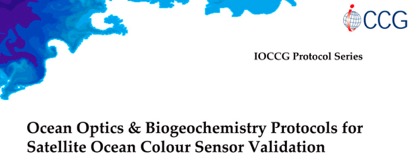 HyperCP Project Team

Co-Chair Dirk Aurin (NASA/MSU), Co-Chair Juan Ignacio Gossn (EUMETSAT) 
A. Bialek (NPL), A. Ramsay (NPL), A. Deru (ACRI), M. Costa (U. Victoria), N. Haentjens (U. Maine), P. Groetsch (Gybe Inc.)
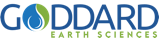 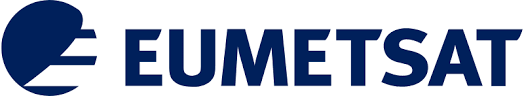 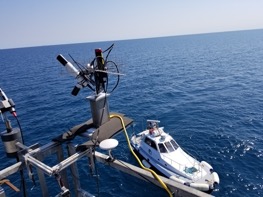 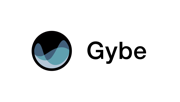 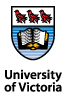 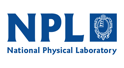 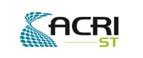 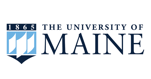 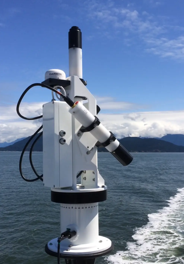 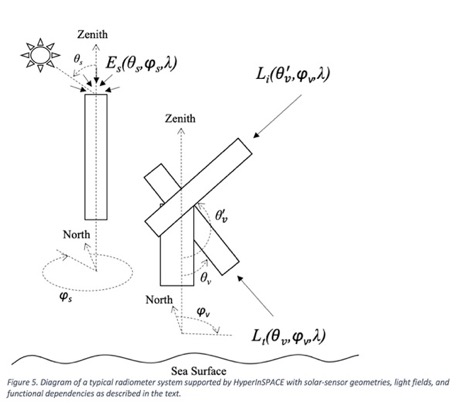 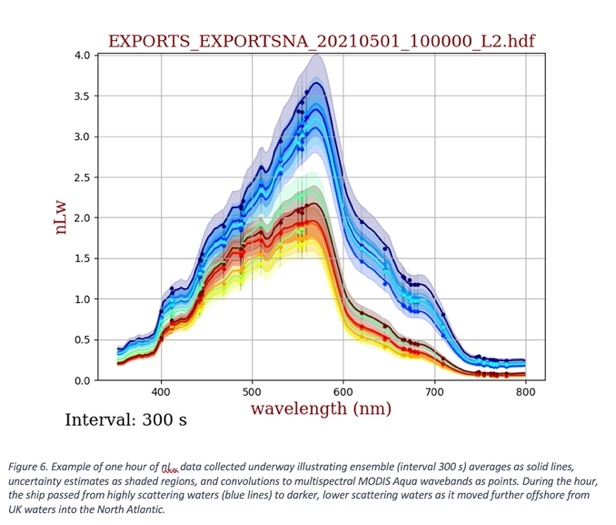 Support for SeaBird, TriOS, robotic and manual platforms
State-of-the-art, protocol-compliant
Rigorous quality control
End-to-end uncertainty budgets
Flexible to innovation
Open Source
Data output to SeaBASS, OCDB
Upcoming Training Workshops:
NASA “Ocean Optics Class” June 12-July7, MEIOCS November 14-17, FL
https://github.com/nasa/HyperInSPACE​
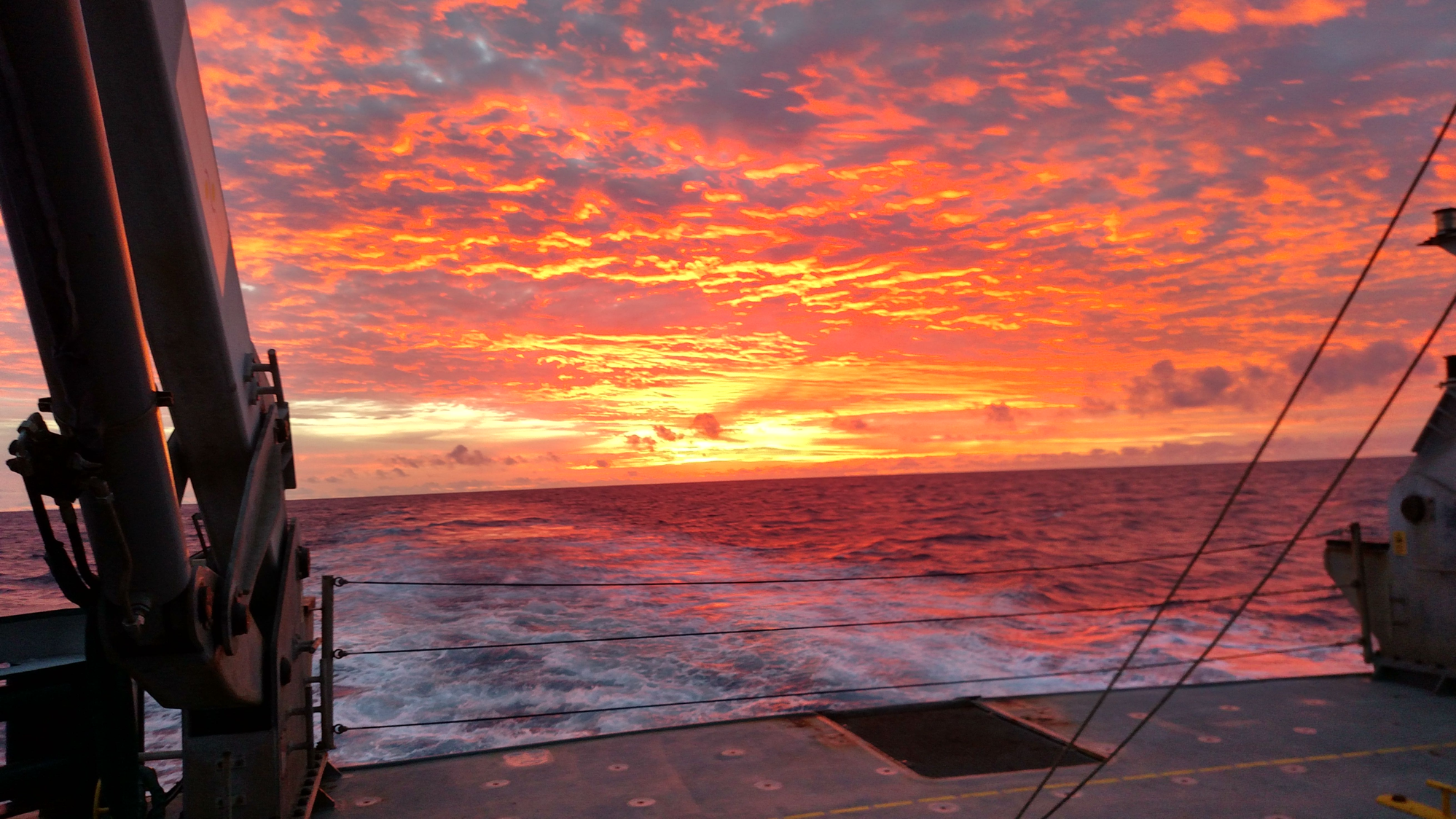 Thank You
Questions / Follow-up
antonio.mannino@nasa.gov
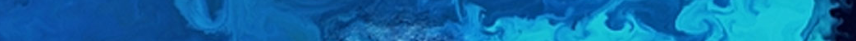 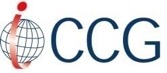 Planned Field Protocol Activities
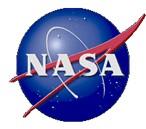 Future Field Protocols - in planning stage
Phytoplankton community composition & biovolume – kicked off outside of IOCCG
Phytoplankton Carbon – kicking off soon
HPLC Pigments update – kicking off soon
Suspended Particulate Matter – in house activity  
Dissolved Organic Carbon - draft in development
Phycobilin Pigments – in-house activity underway 
Particulate Inorganic Carbon – kicking off late 2023
Other recommended protocol topics 
Optical and Biogeochemical Properties in Very Turbid Waters
Fluorescence properties
Review ship-based atmospheric aerosol and trace gas measurement protocols
Updates to current IOCCG protocols as required – e.g., PSICAM, Hyper-a, etc.
[Speaker Notes: Background – NO NEED TO TALK TO THIS

1. Aquatic Primary Productivity								
Status: Workshop held 05-07 December 2019. Draft protocol in development. 
Best practices for measurements of primary productivity derived from in situ/on-deck/laboratory radio/stable isotope incubations, dissolved oxygen concentrations (from incubations or autonomous platforms such as floats or gliders), oxygen-argon ratios, triple oxygen isotope, natural fluorescence, and FRRF/ETR/kinetic analysis.
2. Phytoplankton Taxonomic Working Group
Status: Workshops held June 2017, 2018, & 2019
Funded in 2017 through the U.S.-based Ocean Carbon and Biogeochemistry program to develop standards and practices for processing phytoplankton taxonomic and size class data collected from automated imaging technologies, including imaging-in-flow cytometry, and reporting these data types to public repositories.
Primary deliverables in process: A Technical Memorandum will outline recommended data processing, provenance, and data reporting practices for submitting phytoplankton taxonomic and size class data. Data file format standardization and organization will be established for data submission across public repository platforms.
3. Absorption Coefficient (Particles) Protocol
Status: Complete. An electronic version is available on the IOCCG website.
4. Inline Flow-through IOP protocol
Status: Review is complete. In final stages of production.
5. Beam-C protocol
Status: completed May 2019
6. Apparent Optical Properties protocol:
Status: final stages of production.
7. POC Protocol:
Status: to be Posted on IOCCG website for public comment
8. CDOM Absorption Protocol:
Status: 22 Oct 2019 Posted on IOCCG website for public comment
9. Scattering Protocol:
Status: Early writing stage]